ИТОГИ АТТЕСТАЦИИ ПЕДАГОГОВ В 2020 ГОДУ2021 год
Қарағанды облысында білім беруді дамытудың оқу-әдістемелік орталығы
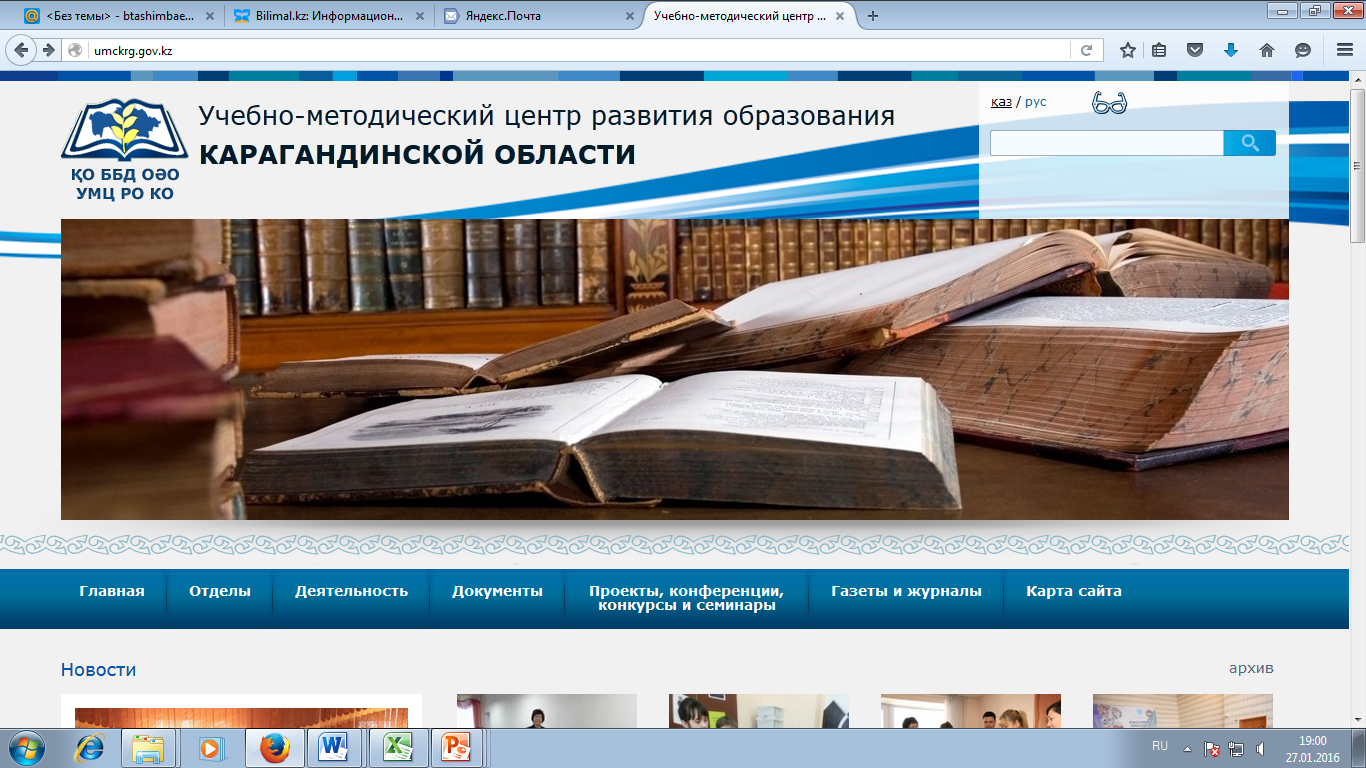 Учебно-методический центр развития образования Карагандинской области
1
Количество поступивших портфолио педагогов на рассмотрение областного экспертного совета:
«педагог-исследователь»
«педагог-мастер»
«педагог-эксперт»
85 педагогов
26 педагогов
620 педагогов
Всего принято за 2 месяца – 731 портфолио: 
ноябрь 2020 года -   255 (34,8%)
декабрь 2020 года - 476 (65,1%)

В том числе:
С 1 по 19 декабря 2020 года -   152 (20,7%)
С 20 по 25 декабря 2020 года - 324 (44,3%)
2
Второй этап аттестации – комплексное аналитическое обобщение итогов деятельности педагогов проводится согласно приказу МОН РК от 11 мая 2020 года №192 (работа экспертного совета)
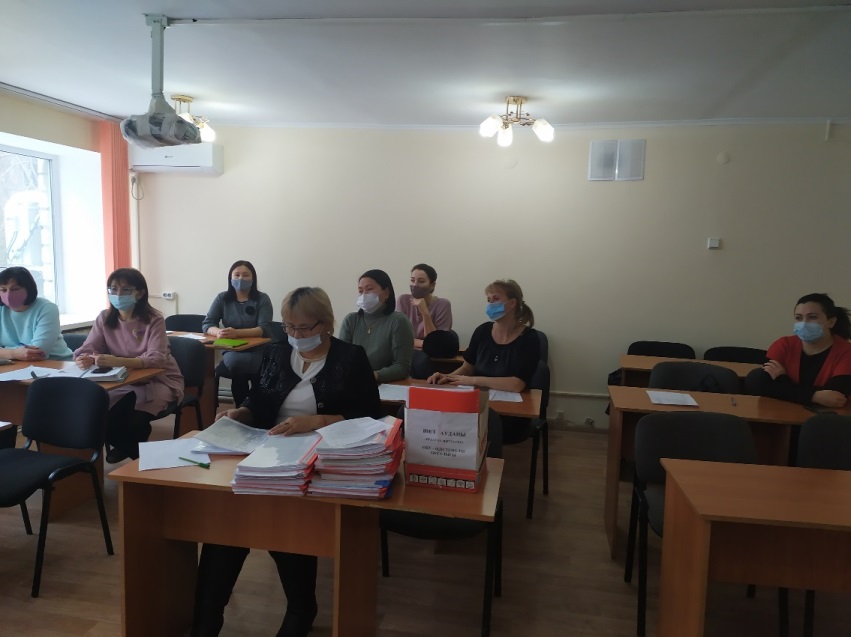 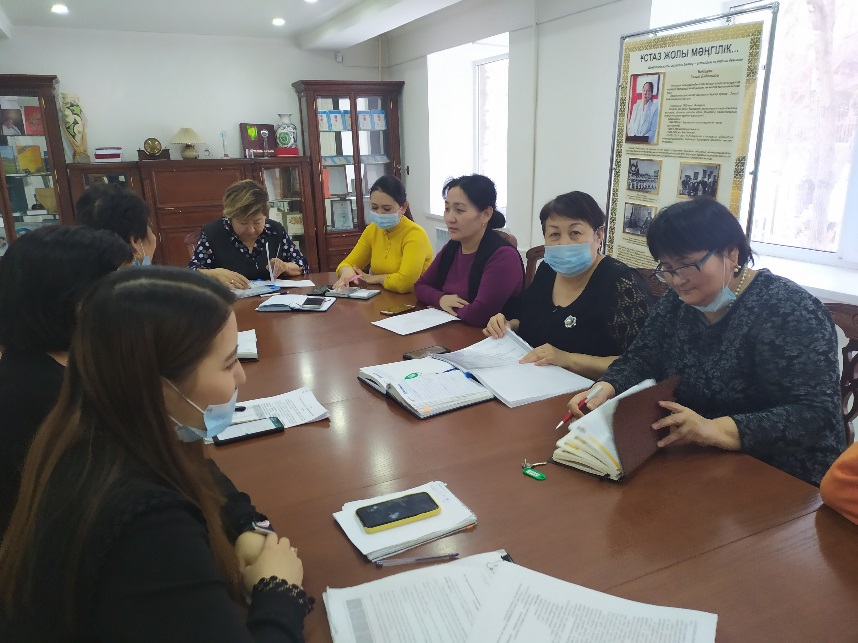 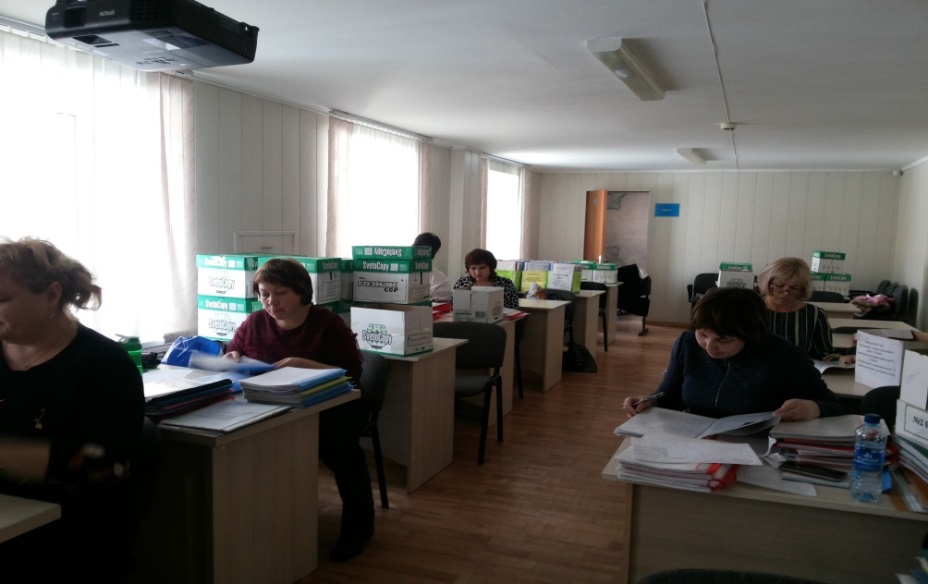 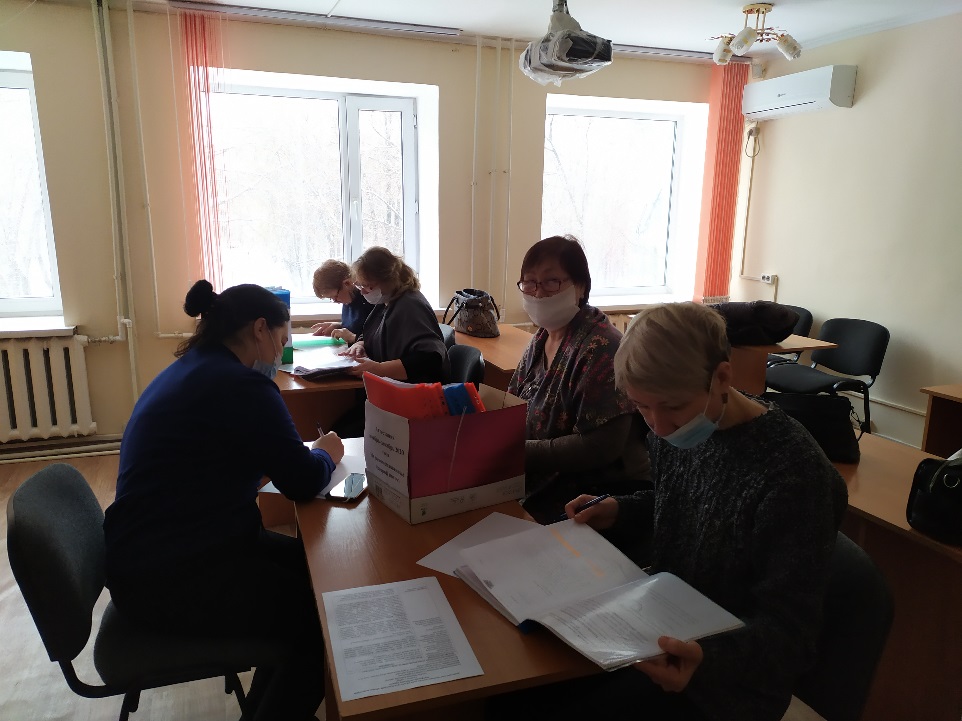 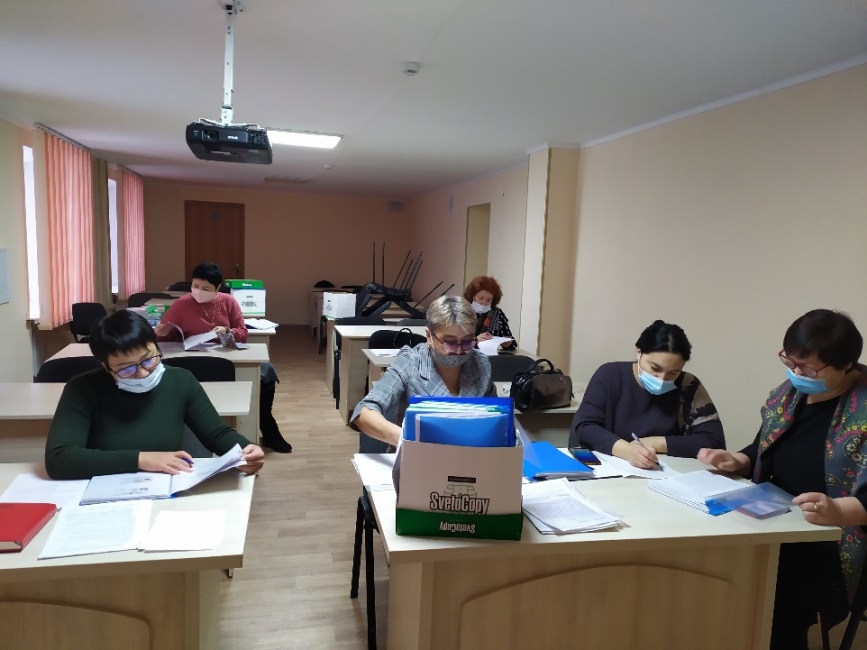 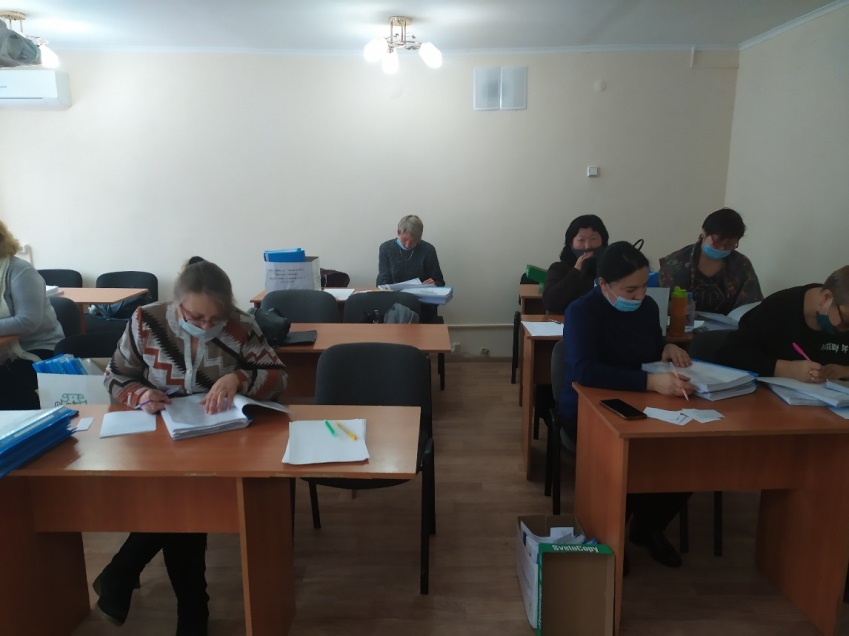 3
ОШИБКА №1 
Неправильное оформление заявления на прохождение процедуры присвоения (подтверждения) квалификационной категории:

использование устаревшего образца заявления; 
несоблюдение сроков подачи заявления (заявление на участие в процедуре присвоения квалификационной категории написано раньше, чем педагог прошел НКТ); 
в заявлении отсутствует дата, подпись педагога;
неправильная адресация заявления (заявление написано на имя руководителя отдела образования или директора школы, в то время как  педагог претендует на категорию, которую присваивает областная аттестационная комиссия).
4
ОШИБКА №2 
Несоблюдение требований, утвержденных стандартом государственной услуги «Прием документов для прохождения аттестации…»: 

вкладываются лишние документы, не подлежащие оцениванию: визитные карточки, творческий отчет, эссе и т.д.;
отсутствуют необходимые по перечню документы: сертификаты НКТ, приказы и удостоверения о присвоении категории, отсутствие записи в трудовой книжке о приеме на работу;
показатели качества знаний не заверены печатью и подписью руководителя организации образования;
подделка документов (исправление даты вручения дипломов, сертификатов, грамот; показатели качества знаний недостоверные); 
предоставление просроченного сертификата НКТ, предоставление сертификата НКТ в виде фотографии;
Несоответствие показателей качества знаний в портфолио, показателям в электронном журнале Білімал.
5
ОШИБКА №3
Несоответствие представленных в портфолио материалов требованиям заявленной квалификационной категории. 

«Педагог-исследователь» должен :
владеть навыками исследования урока и разработки инструментов оценивания; 
обеспечивать развитие исследовательских навыков обучающихся; 
осуществлять наставничество и конструктивно определять стратегии развития в педагогическом сообществе на уровне района, города; 
обобщает опыт на уровне области/городов республиканского значения и столицы, республики (для республиканских подведомственных организаций); 
наличие участников олимпиад, конкурсов, соревнований на уровне области/городов республиканского значения и столицы, республики (для республиканских подведомственных организаций).

В чем изменение требований к категории «педагог-мастер»?
1) Изданные учебники, учебно-методические пособия, должны быть включены в перечень учебников, учебно-методических комплексов и учебно-методических пособий, утвержденных уполномоченным органом.
2) Является участником республиканских и международных конкурсов и олимпиад или подготовил участников республиканских и международных конкурсов и олимпиад, утвержденных уполномоченным органом в области образования.
6
Участие педагогов в научно-практических конференциях, организованных  учебно-методическим центром развития образования Карагандинской области в 2020-2021 учебном году
7
Участие педагогов в областных конкурсах учебно-методического центра развития образования Карагандинской области в 2020-2021 учебном году
Областной этап открытого Республиканского творческого конкурса учителей математики, физики и информатики (ноябрь 2020 года). В нем участвовало 242 учителя: математики-115, информатики-80, физики-47.
Не приняли участие педагоги гг. Сатпаев, Шахтинск, Актогайского,  Бухаржырауского, Улытауского районов, СШИ «Информационных технологий».
Не приняли участие педагоги 11 районов и городов (Каражал, Темиртау, Балхаш, Сарань, Приозерск, Жанааркинский, Осакаровский, Нуринский, Абайский, Улытауский, Бухаржырауский районы, БИЛ 1, 2, 3, СШИ имени Нурмакова, Мурагер, СМШИ, СШИ Информационных технологий).
Областной конкурс видеоуроков для учителей истории и географии (5 ноября 2020 года). Было всего 17 участников, хотя количество не ограничивали.
Областной конкурс видеороликов для учителей информатики «Мой школьный мир» (2-25 февраля 2021 года). Было всего 17 участников (по 1 участнику от каждого города/района, от СШИ).
Не приняли участие педагоги Улытауского, Жанааркинского районов, г.Балхаш, г.Приозерск, БИЛ 1, 2, 3, СШИ «Мурагер», «Өркен».
8
Национальный центр тестирования проводит НКТ совместно с ТОО «U-FUTURE»
При проведении национального квалификационного тестирования не допускается выходить из аудитории без разрешения и сопровождения дежурного, разговаривать друг с другом, пересаживаться с места на место, обмениваться материалами, выносить материалы из аудитории, заносить в аудиторию и использовать предметы (учебники и методическую литературу, цифровую смарт-аппаратуру).
При нарушении Правил составляется акт обнаружения предметов и удаления из аудитории педагога, нарушившего правила поведения в аудитории, и (или) акт выявления подставного лица на тестировании и аннулируются  результаты НКТ.
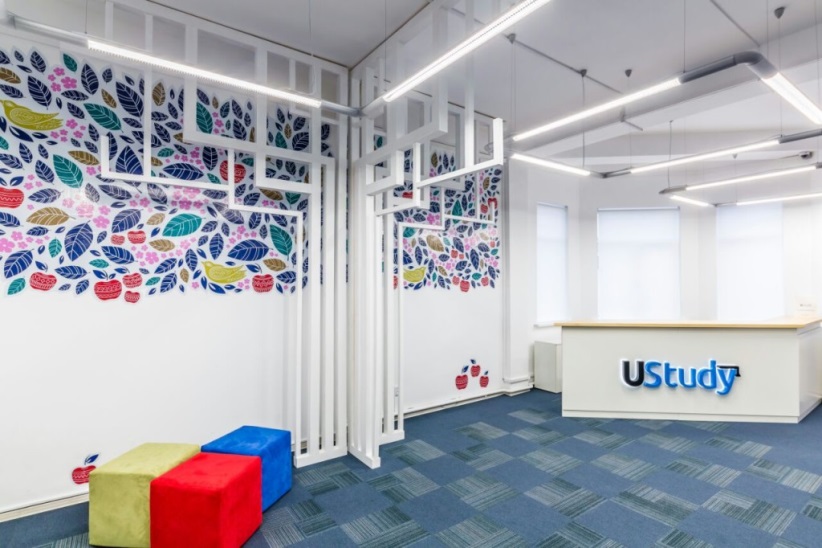 9
Аттестация заместителей руководителей организаций образования
Всего в аттестации заместителей на областном уровне участвовало 484 человека из 14-ти районов/городов и областных организаций:
на присвоение первой категории – 108 человек, 
на присвоение второй категории – 337 человек, 
на присвоение третьей категории (областные организации) – 39 человек. 
из городов/районов – 353 человека, 
из областных организаций – 131 человек. 
Не участвовали в аттестации заместители руководителей организаций образования из гг. Балхаш, Каражал, Актогайского и Улытауского районов.
10
Проблемы, выявленные при аттестации заместителей руководителей
Несоответствие наименований должностей заместителей организаций образования должностям, предусмотренным  Типовым квалификационным характеристикам должностей педагогов, утвержденным  приказом №338 от 13 июля 2009 года (в редакции приказа Министра образования и науки РК от 30.04.2020 № 169).
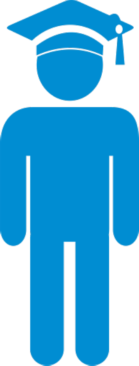 Согласно Типовым квалификационным характеристикам должностей педагогов (приказ № 338 параграф 3, пункт 49)  у заместителя директора при осуществлении преподавательской деятельности – должно быть  наличие квалификации "педагог – эксперт" или "педагог – исследователь», или «педагог-мастер» по преподаваемому предмету.  Не все аттестуемые заместители отвечали этим требованиям.
Часть заместителей в портфолио представляли свою работу по преподаваемому предмету, а не по должности заместителя, по которой они проходят аттестацию.
Неправильное указание должности заместителя. В трудовой одна запись, на титульном листе - другая запись, в заявлении – третья.
Некоторые заместители в своих отчетах использовали показатели не той  категории, на которую писали заявления. Встречались и такие факты, что заместители директора одной школы вкладывают одни и те же документы в портфолио, хотя функциональные обязанности у них разные.
Отсутствие навыков анализа состояния учебно-воспитательного процесса.
11
Должности заместителей, предусмотренные Типовыми квалификационным характеристиками должностей педагогов, утвержденными  приказом №338 от 13 июля 2009 года (в редакции приказа Министра образования и науки РК от 30.04.2020 № 169)
12
Должности заместителей, не предусмотренные Типовыми квалификационным характеристиками должностей педагогов, утвержденными  приказом №338 от 13 июля 2009 года (в редакции приказа Министра образования и науки РК от 30.04.2020 № 169)
13
АТТЕСТАЦИЯ РУКОВОДИТЕЛЕЙ ОРГАНИЗАЦИЙ ОБРАЗОВАНИЯ
14
Показатели эффективности деятельности руководителя организации образования
15
Критерии и показатели для оценивания аттестуемых (сводная таблица)
16
Участие  педагогов в аттестации по новому формату с 2018 по 2020 годы (категории, рассматриваемые на областном уровне)
17
О ПЛАНИРУЕМЫХ ИЗМЕНЕНИЯХ В ПРАВИЛАХ АТТЕСТАЦИИ ПЕДАГОГОВ:
Изменения, касающиеся процедуры проведения аттестации:
При аттестации педагог подает заявление с соблюдением сроков прохождения и последовательности категории (№83, п.7).

Заявление на досрочную аттестацию педагог подает в случае наличия соответствующих результатов деятельности не менее, чем за последние два года (№83, п.8).

Квалификационная оценка для всех категорий будет проводиться самими организациями образования (рассмотрение документов на соответствие требованиям, предъявляемым при присвоении категорий педагогам) (№83, п.9).

Организация образования будет рассматривать на педсовете вопросы соблюдения аттестуемым педагогом педагогической этики, в решении педсовета давать  свою рекомендацию на присвоение категории. Вне зависимости от решения педсовета педагог будет участвовать в аттестации. Решение педсовета носит рекомендательный характер, окончательное решение будет принимать аттестационная комиссия соответствующего органа  (№192, приложение 11).

Категорию «педагог» будет присваивать комиссия организации образования; категорию «педагог-модератор» - комиссия отдела образования; категории «педагог-эксперт» и «педагог-исследователь» - комиссия управления образования; категорию «педагог-мастер» - комиссия при уполномоченном органе в области образования (№192, п.8).

Для рассмотрения категории «педагог-мастер» создается экспертный совет при Республиканском учебно-методическом совете НАО имени Алтынсарина (№192, п.18).

Список педагогов, успешно прошедших аттестацию, будет публиковаться на интернет-ресурсе государственного органа или организации образования (№192, п.22).

При принятии решения «не аттестован на заявленную категорию» комиссия в течение 3-х рабочих дней должна будет направлять на электронный адрес аттестуемого письменное уведомление, подписанное всеми членами комиссии с обоснованием принятого решения (№192, п.23, приложение 12).
ПРОЕКТ
18
О ПЛАНИРУЕМЫХ ИЗМЕНЕНИЯХ В ПРАВИЛАХ АТТЕСТАЦИИ ПЕДАГОГОВ (продолжение):
Изменения, касающиеся требований к категориям:
Олимпиады, конкурсы, в которых участвует педагог и его ученики должны соответствовать перечню, утвержденному уполномоченным органом в области образования (№192, п.24).

Для присвоения категории «педагог-мастер» педагог должен иметь авторскую программу, получившую одобрение на республиканском учебно-методическом совете при НАО имени Алтынсарина или на республиканском учебно-методическом совете при Департаменте ТиПО. Или должен быть автором (соавтором) изданных учебников, учебно-методических пособий, включенных в перечень учебников, УМК и учебно-методических пособий, утвержденных уполномоченным органом в сфере образования (№192, п.24).

Изменения в критериях оценивания портфолио: снижены требования к динамике роста качества знаний (от 3 до 6%) – данные должны выгружаться из информационных систем или НОБД, либо в электронном формате – сканированный вариант; необходимо обязательно предоставлять видеозапись урока согласно указанным требованиям вместе с листом наблюдения урока и анализом урока заместителем и руководителем самой организации образования (не менее 3-х уроков за текущий учебный год (№192, приложение 3).

Отдельные критерии оценивания портфолио для воспитателей интернатов, психологов, социальных педагогов ПМПК (№192, приложения).
ПРОЕКТ
19
О ПЛАНИРУЕМЫХ ИЗМЕНЕНИЯХ В ПРАВИЛАХ АТТЕСТАЦИИ ПЕДАГОГОВ (продолжение):
Изменения, касающиеся процедуры проведения НКТ:
Значительно вырастет пороговый уровень баллов, который необходимо набрать на НКТ – «педагог-мастер» - 90%, «педагог-исследователь» - 80% и т.д. Минимальный показатель в 50% для категории «педагог» (№83, п.40).
В случае нарушения правил во время НКТ педагог лишается права прохождения аттестации сроком на 5 лет, имеющаяся категория снижается до категории «педагог» (№83, п.18).
При установлении фактов нарушений на НКТ, обнаруженных при просмотре видеозаписи, независимо от сроков сдачи, результаты НКТ будут аннулироваться, присвоенная категория будет снижаться до категории «педагог» (№83, п.27).
Педагоги по физической культуре помимо педагогики и методики обучения будут сдавать Тесты Первого Президента РК (№83, п.21).
НЦТ предоставит доступ областным управлениям образования для проверки электронных справок с результатами тестирования (№83, п.39).
В случае если педагог, имеющий старые категории (первая, вторая, высшая), не набрал баллы на НКТ на заявленную категорию, категория сохраняется до истечения его срока, далее – снижается до уровня «педагог» (№83, п.17).
Выпускники вузов и колледжей будут приниматься на работу только после успешного прохождения НКТ (№83, п.20).
ПРОЕКТ
20
О ПЛАНИРУЕМЫХ ИЗМЕНЕНИЯХ В ПРАВИЛАХ АТТЕСТАЦИИ ПЕДАГОГОВ (продолжение):
Изменения, касающиеся аттестации руководителей и заместителей
 
Третья и вторая категории руководителей и заместителей руководителей будут присваиваться комиссиями, созданными в отделах образования, первая категория – в управлении образования (№83, п.79).
Аттестация руководителей и заместителей будет проходить 2 раза в год, комиссия рассматривает документы до 15 мая и 15 ноября (№83, п.80).
Аттестация заместителей будет состоять из квалификационной оценки, комплексного аналитического обобщения итогов деятельности, собеседования, в случае несовпадения оценки самооценивания и оценки комиссии (№83,п.81).
Руководители и заместители участвуют в аттестации по истечении 3-х лет пребывания на занимаемой должности (п.84,86).
Аттестация руководителей и заместителей проводится по истечении каждых последующих 3-х лет пребывания на должности (№83,п.88).
Квалификационная оценка руководителей и заместителей будет включать рассмотрение на соответствие представленных документов: удостоверение личности, диплом об образовании, документ о прохождении курсов или ПК по программе «Менеджмент в образовании» не менее 72-х часов, документ, подтверждающий трудовую деятельность. При условии  неполного пакета документов, аттестующий орган не принимает их  (№83,п.100).
ПРОЕКТ
21
Алгоритм проведения аттестации в 2021 году согласно приказу Министерства образования и науки Республики Казахстан №41 от 29.01.2021 года «О проведении аттестации и процедуры  присвоения квалификационных категорий, об организации и проведении  Национального квалификационного тестирования педагогов организаций образования в 2021 году
22
Качество образования не может быть выше качества учителей, работающих в системеНазарларыңызға рахмет!Спасибо за внимание!
23